3° trimestre 2021
Lição 02
De acordo com o Texto-Chave, sobre quem  Jesus deu autoridade aos discípulos?
Os fariseus
Os romanos
Todos os demônios
O povo em geral
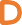 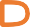 Que atitude Jesus disse que os discípulos  deveriam tomar quando não fossem  recebidos em uma cidade?
Amaldiçoar com as mãos  levantadas
Sacudir o pó dos pés
Orar pelos impenitentes
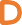 Desprezar os habitantes
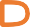 Na lição de segunda, que sinal caracterizava  Jesus quando tinha que repreender alguém?
Usava tom firme e rude
Expunha a fraqueza humana
Aliviava a hipocrisia, para não afastar
os pecadores
Tinha lágrimas na voz
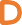 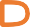 Que recomendação Jesus deu aos discípulos  quando saíssem para evangelizar?
Tentar não chamar a atenção
Ir de dois em dois
Começar realizando milagres
Ler as Escrituras no início do dia
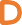 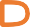 Na seção Você Sabia?, para que gesto simples  Jesus disse que haveria recompensa?
Dar um copo de água
Comer com os desprezados
Servir pão aos estrangeiros
Deixar vir as crianças
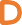 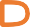 Na seção “Com Outros Olhos”, o que Becky  Pippert disse que cristãos e não cristãos têm  em comum?
Nada
Ambos defendem Jesus
O desejo de vida eterna
Firmeza quanto ao evangelismo
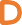 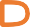 O que facilitava o trabalho dos discípulos  quando estavam separados do Salvador?
Eles relembravam cada olhar e cada  palavra de Jesus
Eles tinham mais liberdade para  usar seus próprios métodos
Os inimigos deixavam de
persegui-los
As Escrituras faziam mais sentido
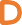 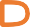 A quem os discípulos deveriam ir em sua  primeira viagem missionária?
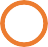 Às ovelhas perdidas de Israel
Aos samaritanos
Aos estrangeiros
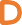 Aos gentios
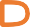 Por que os discípulos não precisariam  preparar um discurso quando fossem levados  a julgamento?
Porque eles seriam libertados  antes
Porque as pessoas não se  convencem com argumentos
Porque isso só pioraria as coisas
Porque o Espírito Santo os lembraria das
verdades necessárias
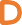 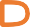 De todas as perseguições, qual será a mais  difícil de suportar?
A dos colegas de trabalho
A dos inimigos mais ferrenhos
A dos vizinhos
A que está na própria casa
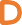 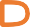